Rast sjemenke graha
Patricia Barić 5. A
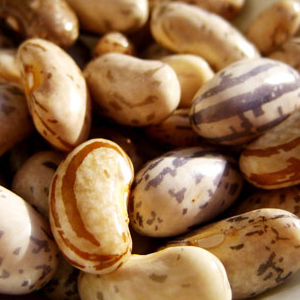 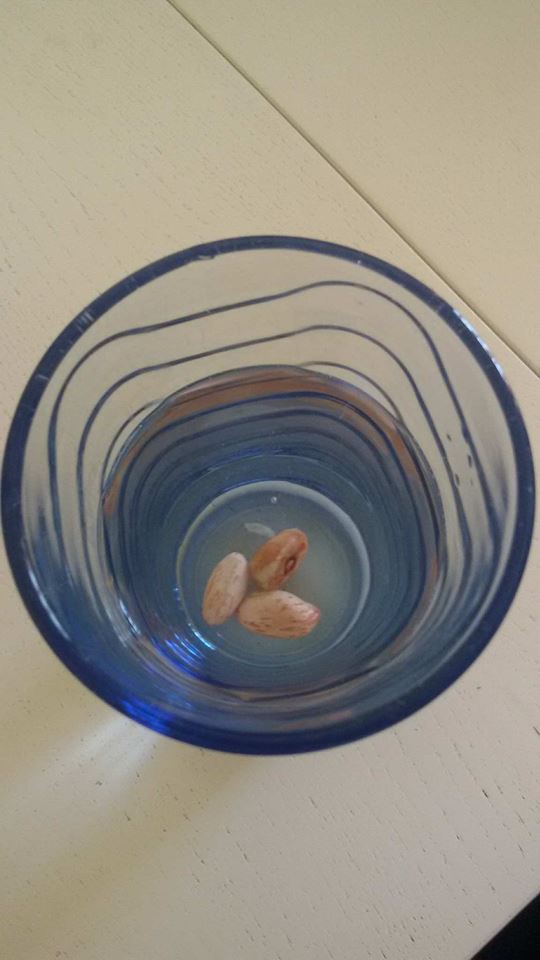 Bubrenje graha: Koristila sam tri sjemenke graha zrnaša. Preko noći su ostale u čaši vode. Sutradan su bile nabubrile.
Grah je bio spreman da ga posadim.
Sjemenke graha zasadila sam u kalić sa zemljom i zalila.
Grah je na prozoru stajao četiri dana i zalijevala sam ga svaki drugi dan.
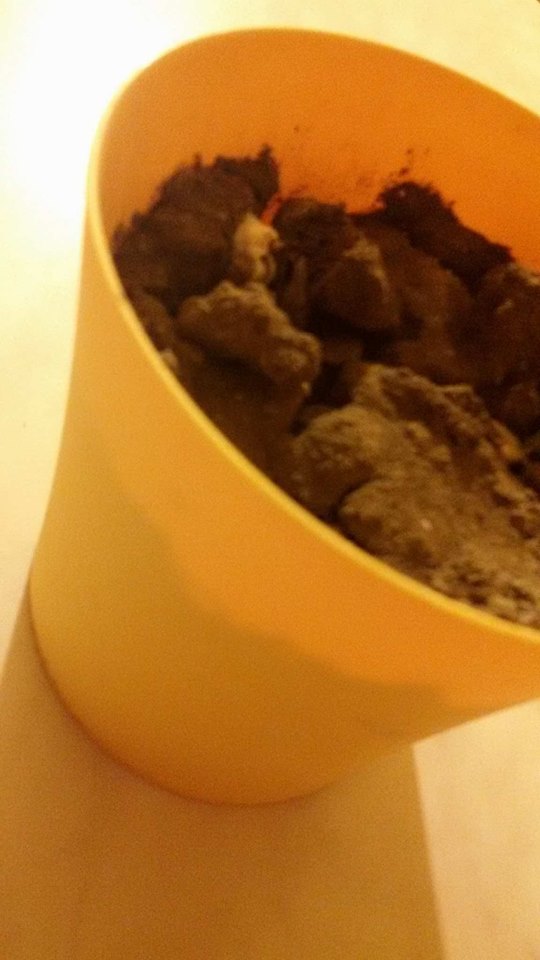 Moja prva zapažanja:Nakon četiri dana primijetila sam da su sedogodile prve promjene, grah je počeo nicati.
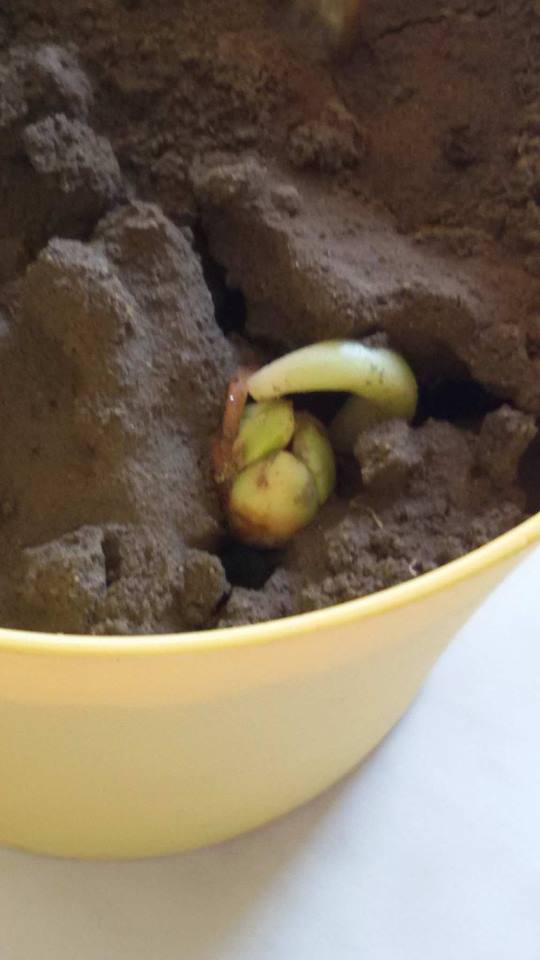 Poslije tjedan dana biljka se uspravila i narasli su joj prvi listovi.
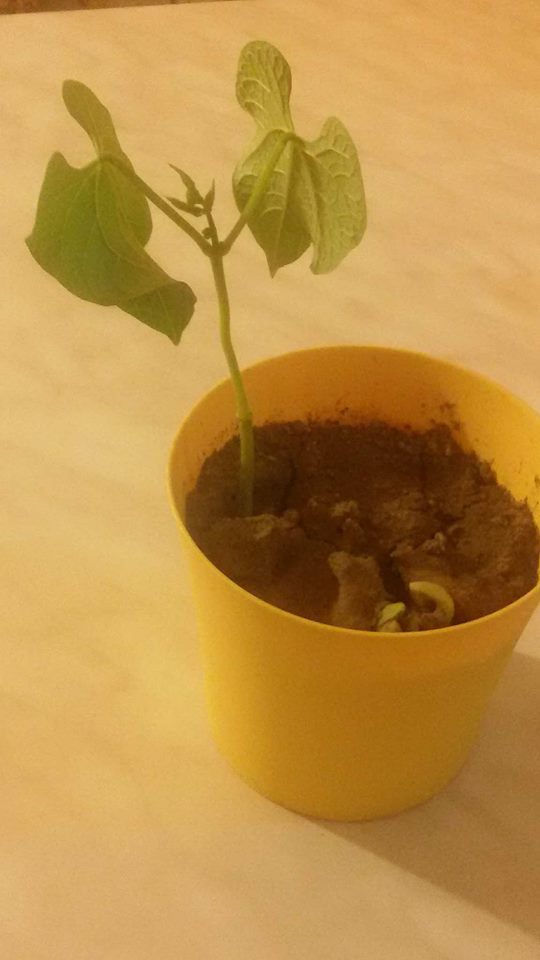 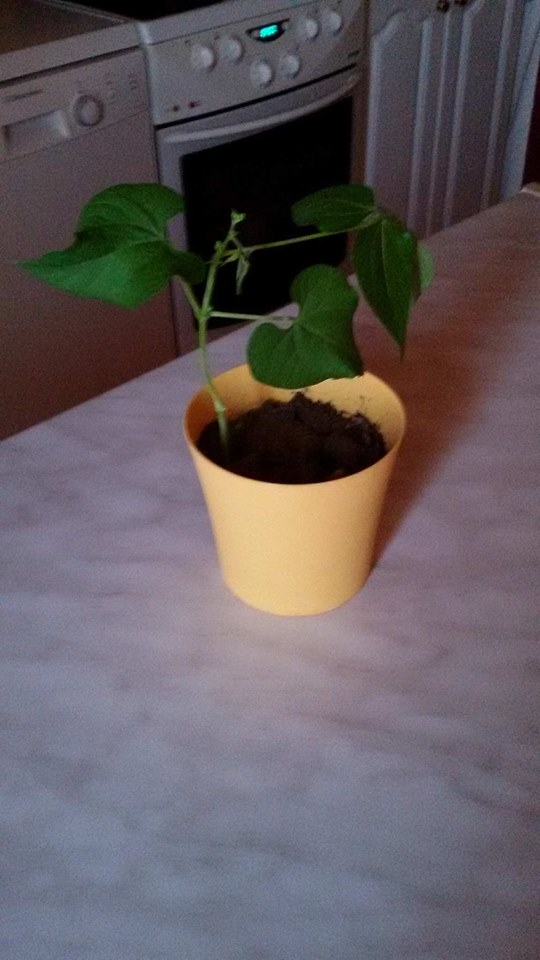 Već drugi tjedan grah je imao veliku stabljiku i listove.Na njemu su se mogli uočiti mali pupovi.
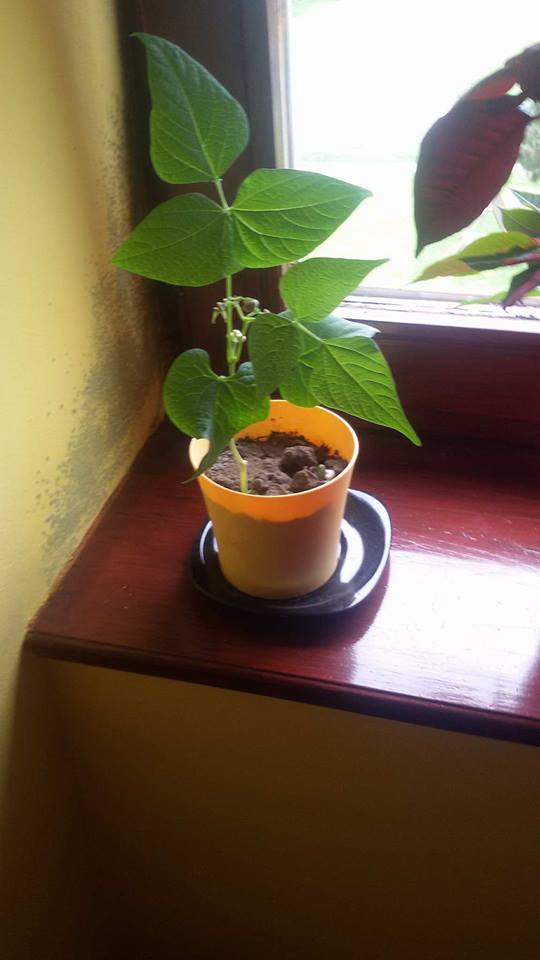 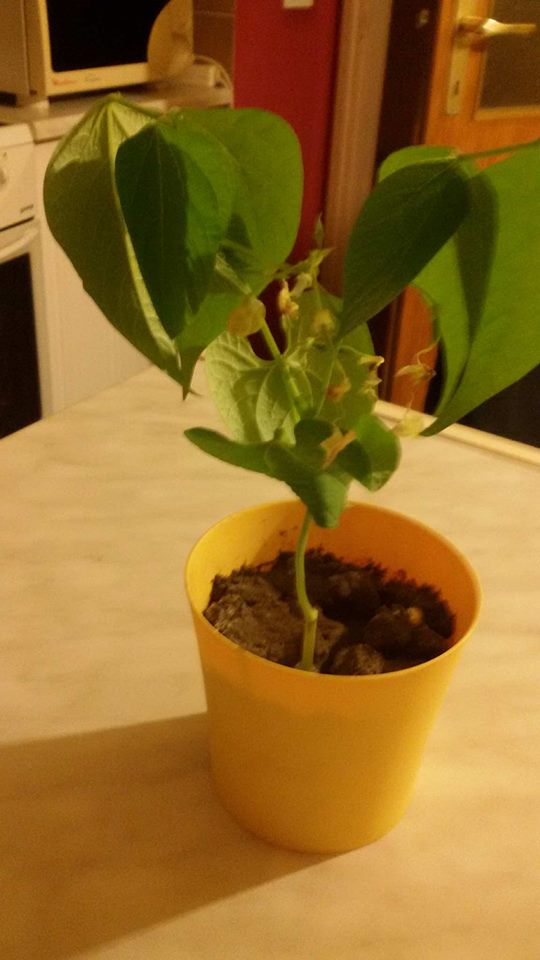 Krajem drugoga tjedna na grahu sam primijetila male cvjetiće. Iz njih su rasle mahune.
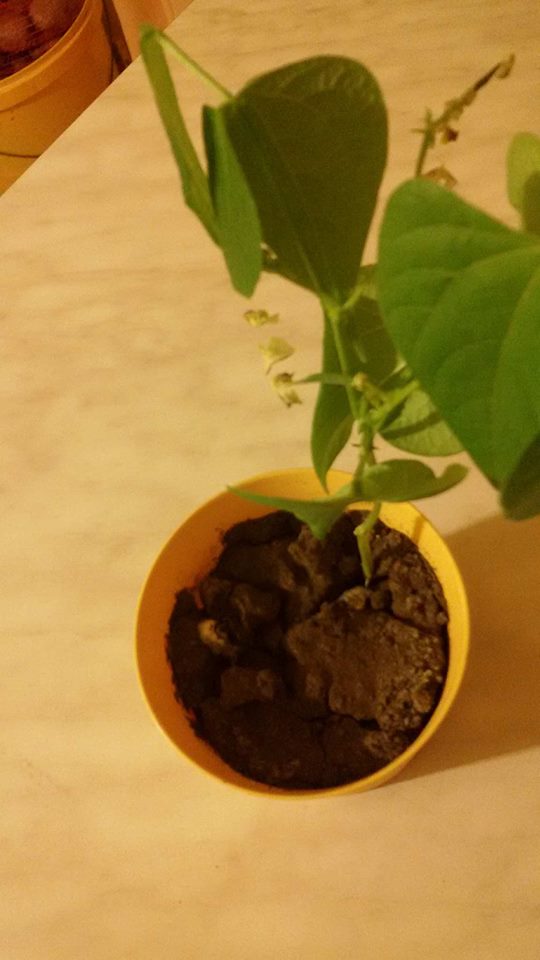